Observing with NRAO Telescopes
A short but practical guide
Dale A. Frail
Assistant Director, New Mexico Operations
New Capabilities offered in early 2012
Green Bank Telescope (GBT)
0.3-90 GHz
Second-generation of instruments in shared-risk observing
C band receiver (4-8 GHz)
Ku band receiver (10-18 GHz)
W band receiver (68-92 GHz, 4 mm)*
VErsatile GBT Astronomical Spectrometer (VEGAS)
Very Long Baseline Array (VLBA) 
0.3-90 GHz
2 Gbit/s wideband recording is default
New C-band receivers (4-8 GHz)
 *GBT 4mm available as part of High Sensitivity Array (HSA)
NRAO Town Hall, AAS – Austin, 10 January 2012
2
[Speaker Notes: Mention methanol line for VLBA]
New Capabilities offered in early 2012
Expanded Very Large Array (EVLA)
1-50 GHz
Regular observers will have up to 2 GHz of bandwidth and will have new receivers in nearly all 27 antennas (24 have Ku and X)
Resident observers (RSRO) will have access up to 8 GHz of bandwidth plus increased WIDAR correlator flexibility
NRAO Town Hall, AAS – Austin, 10 January 2012
3
New Capabilities offered in early 2012
Atacama Large Millimeter Array  (ALMA) – Cycle 1
84-720 GHz (in four bands, same as Cycle 0)
32 12-m antennas, at least six 7-m antennas 
Baselines from 0.15-1 km
Single field and mosaicing modes available
 Additional correlator flexibility (averaging, independent tuning, etc)
NRAO Town Hall, AAS – Austin, 10 January 2012
4
[Speaker Notes: Emphasize ALMA is international]
Proposal and Project Types for EVLA, GBT and VLBA
Regular and Large Proposals  Key Science Projects
Director Discretionary Time
Joint programs with Fermi and Chandra
PhD Dissertation projects
High risk, high return projects
Filler projects
ALMA preparatory projects
For more details on EVLA, VLBA and GBT capabilities see the Call For Proposals in the NRAO eNews Jan. 2012
NRAO Town Hall, AAS – Austin, 10 January 2012
5
Proposal Submission and Evaluation
Electronic submission via NRAO and ALMA Web portal
Community-lead TAC Process
Current ALMA Chair = Neal Evans (U. Texas)
Current EVLA, GBT, VLBA Chair = Mark Reid (CfA)
Telescopes are dynamically scheduled (with some exceptions)
For more telescope-specific information see
ALMA Special Session: Wed.10am Room17B	
ALMA Splinter Session:  Wed. at 5:30 pm  Room 8
EVLA, GBT, VLBA Splinter Session:  Thurs.12 at 9:30 am Room 8
NRAO Town Hall, AAS – Austin, 10 January 2012
6
User Support and Training
Unified operations to maximize science impact
Four telescopes, One Observatory
Expertise spread throughout Observatory
NRAO Helpdesk is first line of help for…
Proposal preparation and submission
Observing preparation and submission
Data archive, post-processing and analysis
NRAO also provides…
Face-to-face visitor support and Resident shared-risk programs
Community days, data reduction workshops, scientific workshops, and summer schools
Financial support of PhD projects, Summer student, graduate student and postdoctoral programs
NRAO Town Hall, AAS – Austin, 10 January 2012
7
[Speaker Notes: Everybody needs some help sometime…
Single dish = CV + GB
Interferometry = CV + SOC
Helpdesk is based on Spitzer system]
New User? How do you get started
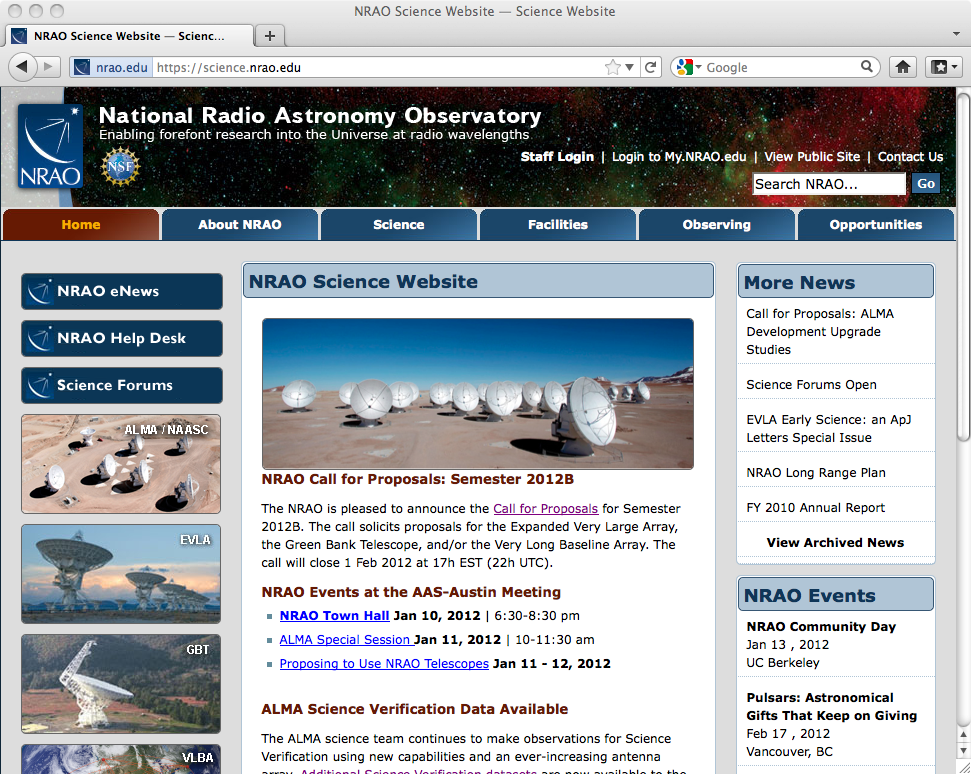 Attend the AAS Splinter sessions for ALMA, EVLA, VLBA and GBT
NRAO Science Website: https://science.nrao.edu 
NRAO Helpdesk
NRAO Town Hall, AAS – Austin, 10 January 2012
8